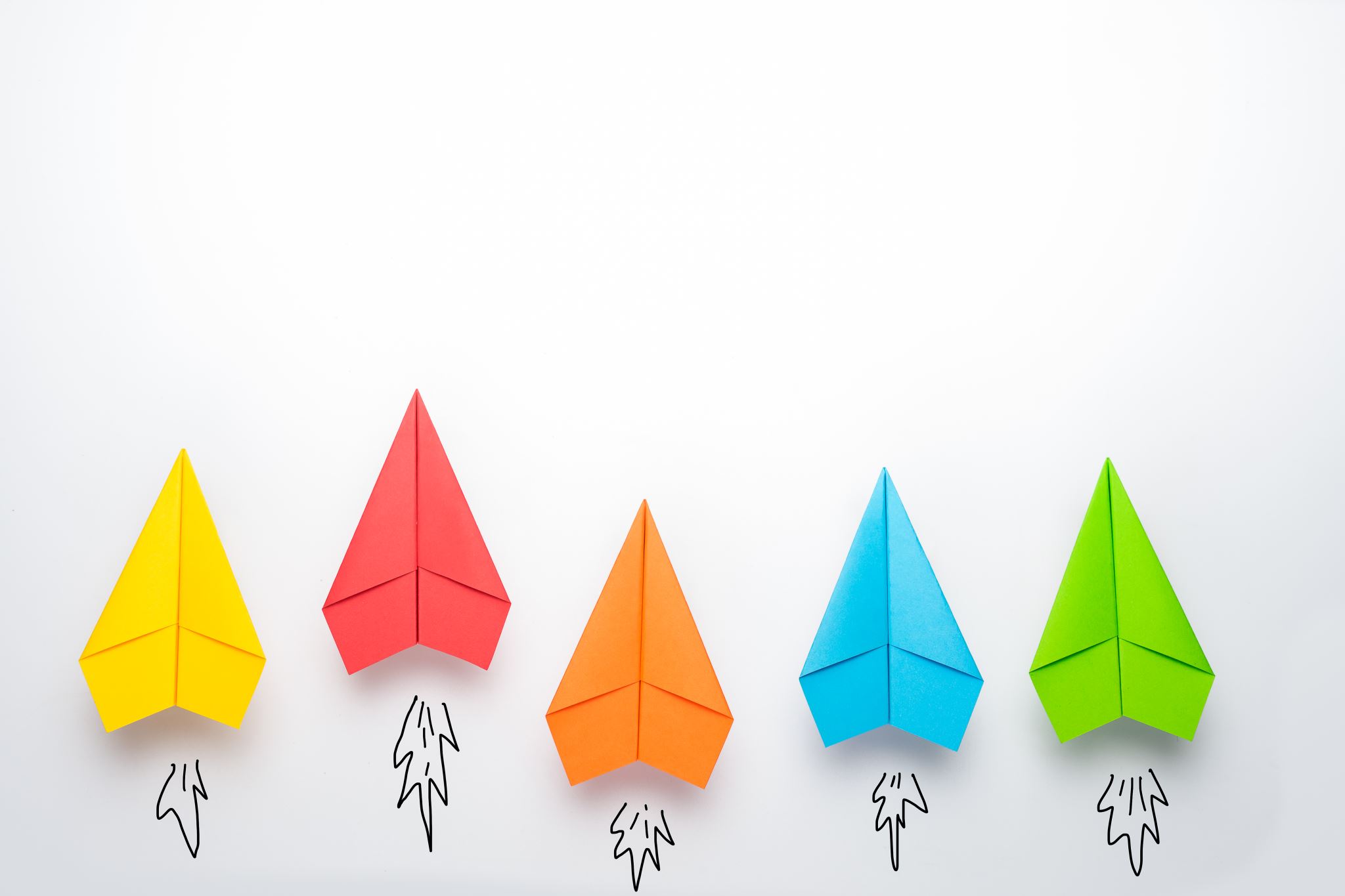 Com 3105 E-Commerce Application Development
Hans Yip
Learning Objectives
JavaScript Language Review
JavaScript Language Review
Data types: 3 primitive data types (number, string, boolean).
Composite Data Type: Object and Array.
Special values: null, undefined, NaN, Infinity.
Variables: first character can be letter or underscore, subsequent characters can be letter, number, or underscore. (No space, no reserved words). 
To define a variable: 
var name_of_var;
Statement is ended with semicolon (;).
var  a =  3 +  4;
JavaScript Language Review
Expression will evaluate to a single value with single data type.
		var a = 3 + 4;  
// 3 + 4 is an expression, and will evulate to 7 (data type is number) 
Single line comment:   //  end with new line character \n
Multiple line comment:   /*    start here
						second line */
Operators:
Unary operator (one operand):   -88, count++,  !flag
Binary operator (two operands):  7 + 8, num1 < num2
Ternary operator (three operands):   (condition) ?  True expression : False expression ;
JavaScript Language Review
5 categories of operators:
String operators:   +,  +=
Arithmetic operators:  +, -, *, /, %, ++, --
Assignment operators: =, +=, -=, *=, /=, %=
Comparison operators:  ==, !==, >, >=, <, <=,  (automatic data type conversion)
		=== (equivalent), !== (not equivalent)  (No automatic data type converion)
Logical operators: &&, ||, !
Conditional Operator:
		var age = 16;
		(age < 18)? var answer="Minor" :  var answer="Adult";
JavaScript Language Review
Special operators:
delete (delete array entry or object)
new (use to create new object)
this (refer to current object)
void (tell JavaScript to evaluate an expression and returns no value)
The Orders of Operations
JavaScript Functions
Function declaration:
		function function_name ()  {
		}
Invoke function:
		function_name();
Passing parameters/arguments to function:
		function function_name(fname) {
		}
		function_name("My Name");
Returning data/value from function:
		function function_name(a, b) {
			return a + b;
		}
JavaScript Selections
If statement:		
		if (condition) {
			// true statements
		} else {
			// false statements
		}
If else if statement:
		if (condition)  {
			// if condition is true
		} else if (cond2) {
			// if cond2 is true
		}  else {
			// catch all statement
		}
JavaScript switch Statement
switch (expression)  {
case label1:
		// statements
		break;
case label2:
		// statements
		break;
default:
		//statements;
}
JavaScript Loops
JavaScript for loop:
		for (var i=0; i < 3; i++) {
			// statements;
		}
JavaScript while loop:
		var i = 0;
		while (i < 3) {
			// statements;
			i++;
		}
JavaScript do while loop
Do while loop:
		var i = 0;
		do {
			// statements;
			i++;
		} while(i < 3);

NOTE: special statements:
break;  // get out of inner loop
continue;  // go to testing and repeat the loop
JavaScript array
Create JavaScript Array: 
var js_ary = ["John", "Doe"];
OR 
var js_ary = new Array(); 
	js_ary[0] = "John"; 
	js_ary[1] = "Doe";
JavaScript Objects
Dot notation:
	object_name.property_name
	object_name.method_name(parameter, argument);
Create JavaScript Object: 
var js_obj = { firstName : "John", lastName : "Doe" };
OR 
var js_obj = new Object(); 
	js_obj.firstName = "John"; 
	js_obj.lastName = "Doe“;